Knowledge And Perceptions of Young People Towards HIV/AIDS in Southern Nigeria.
Oguogho Cletus
“We do not believe in all those kind of disease here, we have heard about it, but it could be spiritual sickness they call AIDS in the hostital” (Respondent, 2013).
Las Vega and Nigeria
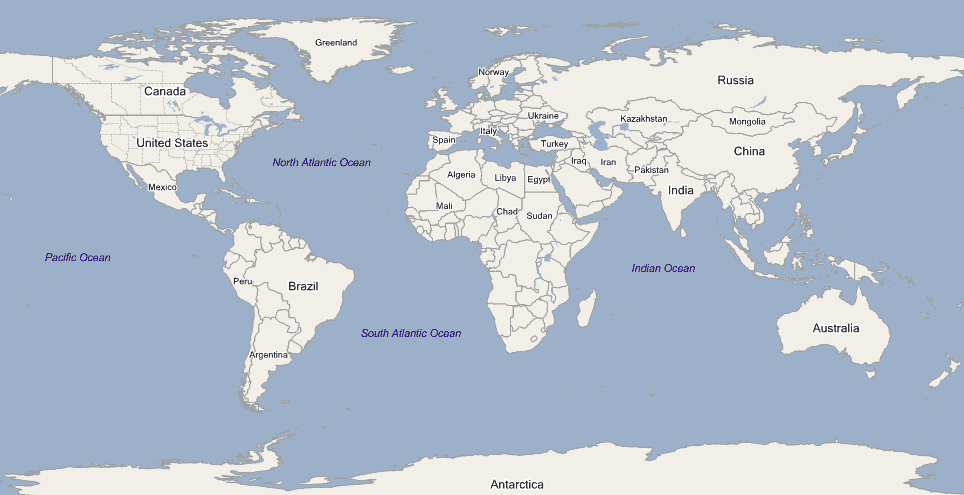 7479.6 Miles
Nigeria
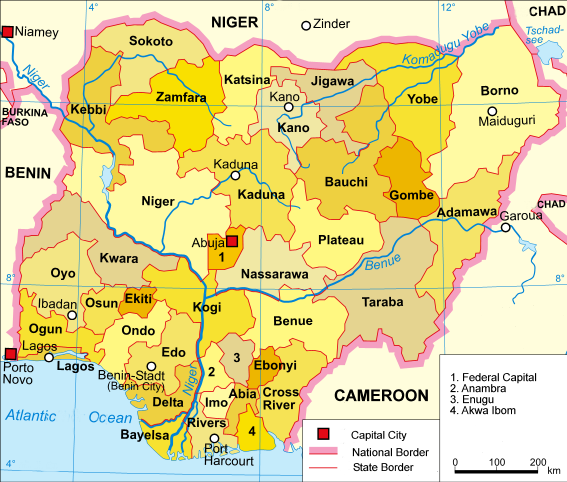 Introduction
Nigeria have the largest population in Africa with over174million.

The first case of HIV in Nigeria was diagnose in 1986

Over 210,000 Nigerians have died of AIDS.
Rationale.
Africa have 24.5million cases of HIV around the world.

Nigeria occupies second place in the highest number of HIV cases around the globe (over 3.1million).

Southern Nigeria is presently hosting the highest number of HIV cases in Nigeria.
Young people represent over 60% of New cases in Nigeria

Over 82% of people aged between 18-24 are students in Nigeria
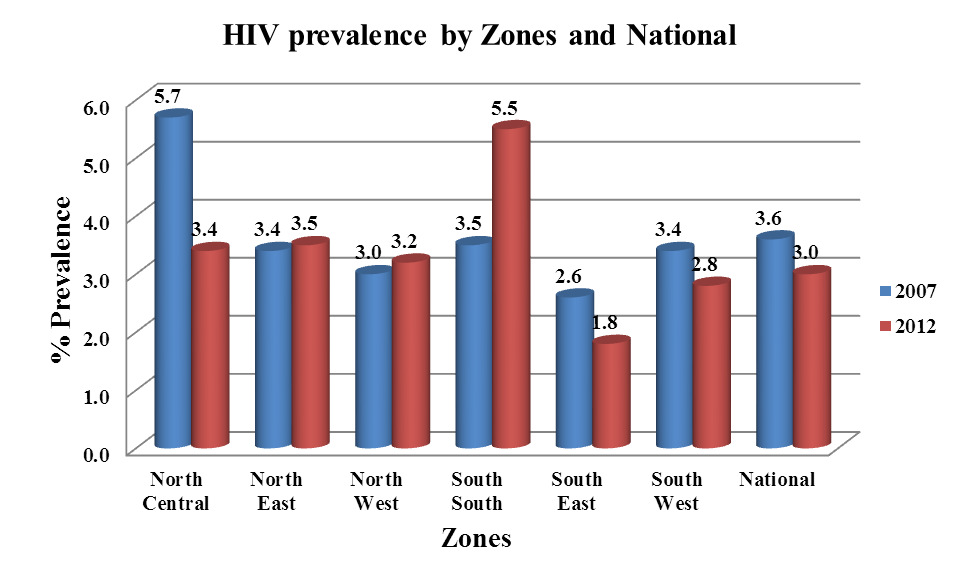 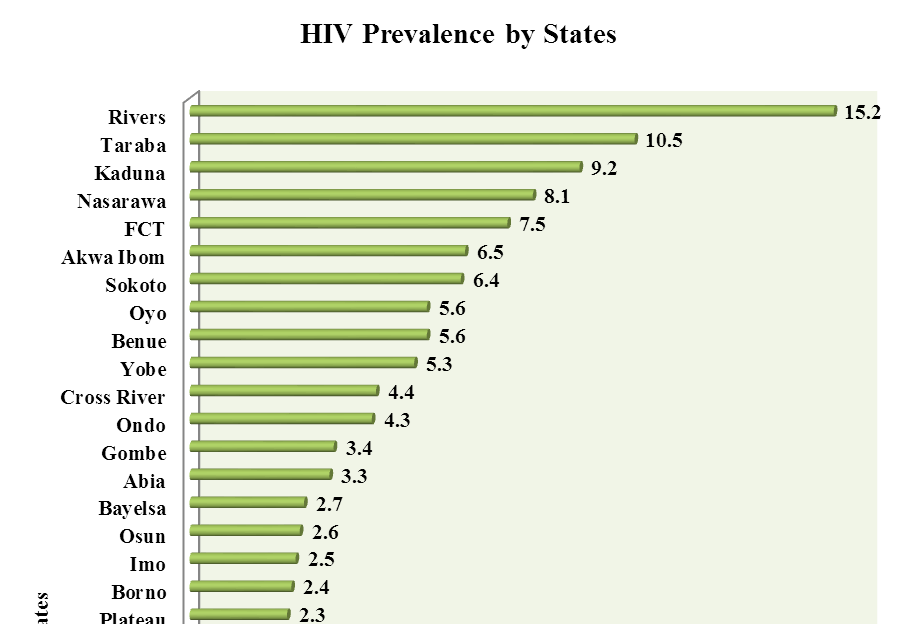 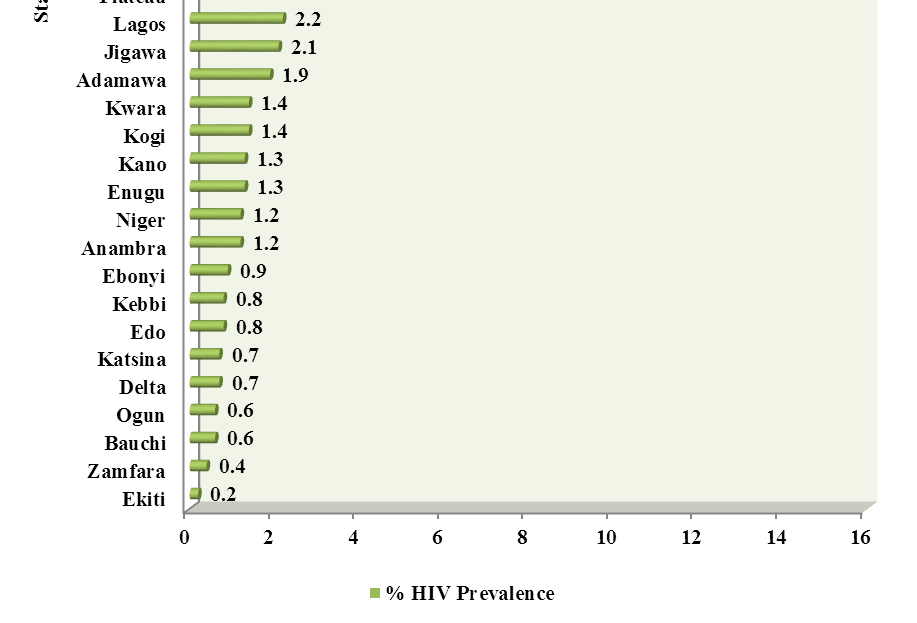 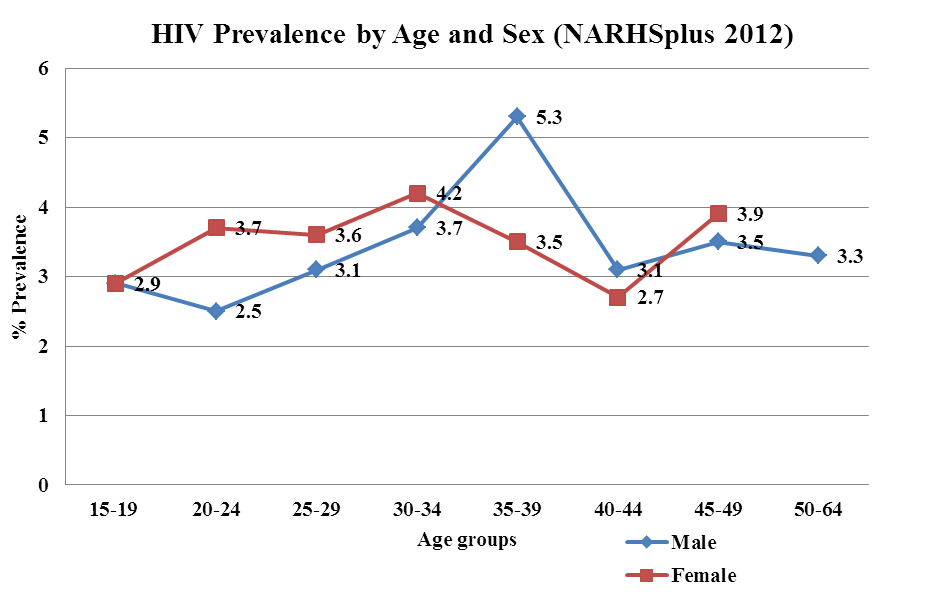 Factors Affecting HIV Spread
Gender Difference

Socio-economic conditions

Religion

Early Marriage, e.t.c
Aims/Objectives
Objectives
What perceptions and attitude towards HIV/AIDS exist among YP in southern Nigeria?

To what level are YP in Nigeria aware of HIV/AIDS?

Is there any relationship between the level of knowledge of HIV/AIDS and their sexual behaviour?
Aims
The aim of this study was to determine the Knowledge, perception and attitudes concerning HIV/AIDS of students in Southern Nigeria and also to assess the Needs for HIV/AIDS prevention programs at schools.

To come up with findings that would help to formulate or design proper strategy that will suit HIV/AIDS Prevention Programs.
Distribution of New HIV cases in Nigeria.
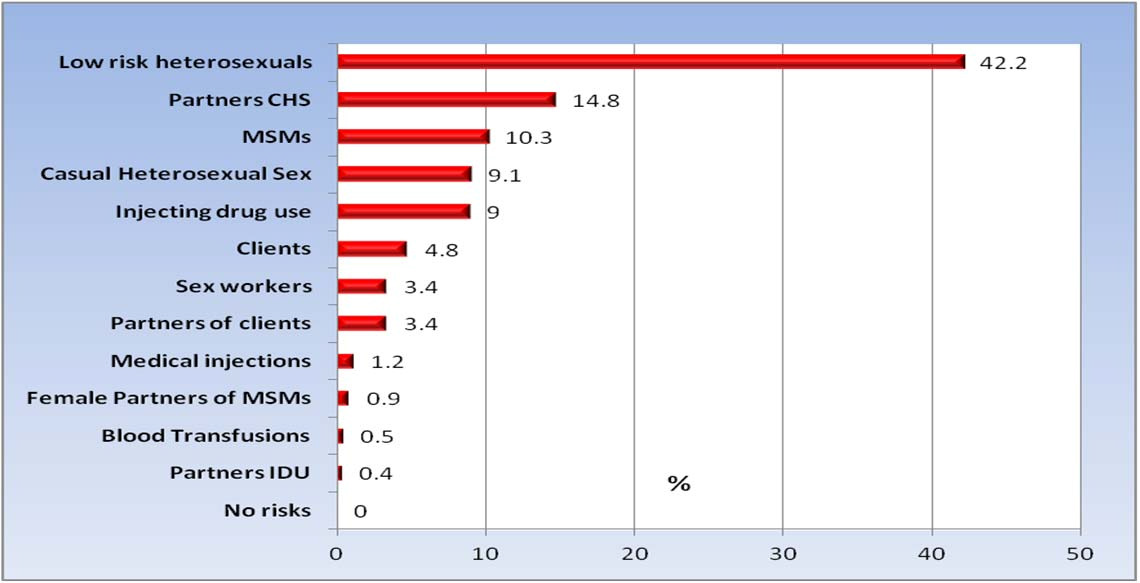 Several reports has shown that Low Risk Perception contributes the highest new HIV cases in developing countries, including Nigeria.
Methodology
The design was a descriptive mix method research.

 Quantitative descriptive method (Questionnaire)-used to quantify the factor of Knowledge and attitude

Qualitative descriptive method (FGD)- used to explore the perception of the same sample.

The data were collected using both quantitative and qualitative data collection instruments.

Statistical Package for the Social Sciences (SPSS version 19) was used for result analysis
Results
Demographic background of participants
Age limit: 18 to 24
The average knowledge level was quite high (73.9%) among young males and females students that were recruited in this study. 

47.9% of students do not know that AIDS virus can be transmitted via oral sex. Particularly, regarding the specific modes of HIV transmission. 

However, the FGD shows a very Low risk perception among the respondents.
Discussion
Comparing the findings of this study with other government and NGOs report on HIV/AIDs among young people in Nigeria
Negligence
Lack of proper evaluation of information

Relationship between the findings and the AARM theoretical framework
Recongnising and lebelling action as risk
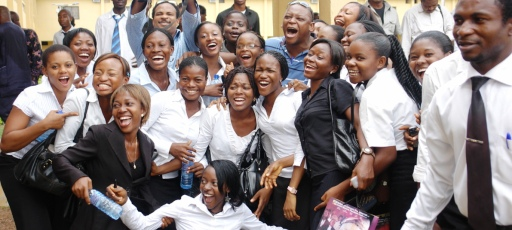 “No one has ever got close to us to discuss such a sensitive  Issue. We were really at risk, but our perception towards HIV  And AIDS has changed….” 
(FGD respondents, 2013)
Limitations
The questionnaire was derived from a more comprehensive one

Self-report questions was used

The sample did not represent the whole Nigeria youths
We need to make young people change their perception
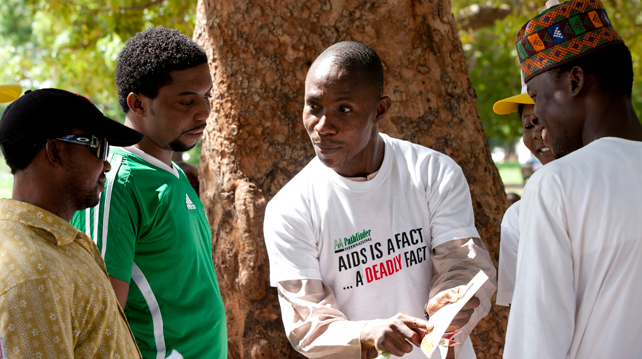 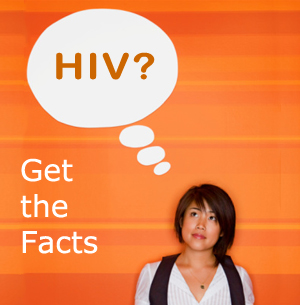 Increase awareness
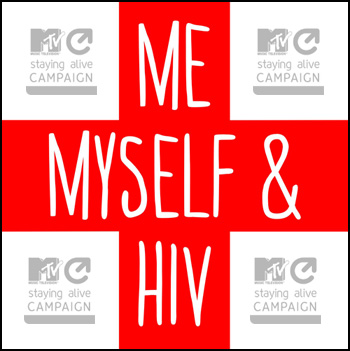 Talk about HIV/AIDS to those 
most at risk
References
 
 
Abdool, Q. (2001). Barriers to preventing human immunodeficiency virus in women:  experiences from KwaZulu-Natal, South Africa. Journal of the American Medical Women's Association; 56(4), 193-196.
Abdulraheem, I.S., & Fawole, O.I. (2009). Young people's sexual risk behaviours in Nigeria. 
Journal of Adolescent Research; 24(4), 505-527.
Abdulraheem, I.S., & Fawole, O.I. (2009). Young people's sexual risk behaviours in Nigeria. 
Journal of Adolescent Research, 24(4), 505-527.
Adebayo, D.O., Udegbe, I.B., & Sunmola, A.M. (2006). Gender, internet use, and sexual 
behaviour orientation among young Nigerians. Cyberpsychology & Behaviour, 9(6), 742-752.
Adebiyi, A.O., Owoaje, O., & Asuzu, M.C. (2008). Relationships as determinants of 
substance use amongst street children in a local government area in south-western Nigeria. South African Family Practice, 50(5), 47-47d.
Adedimeji, A. (2003): “Perception of HIV/AIDSinfection and condom use 
amongundergraduates in Nigerian universities”.Department of Sociology, University of   Ibadan.
Adegoke, S.O. (2010) “Effect of HIV/AIDS Awareness on Sexual Behaviour of students in 
Tertiary Institutions in Nigeria”. Ilorin: University press
Ademokoya, J.A., & Ben-Stowe, J.N. (2007). Experiences of Mothers of Children with 
Hearing Disability in Oyo State, Nigeria. The Social Sciences, 20(3), 293-297.
Adinma, J.I.B., Agbai, A.O., Okeke, A.O., & Okaro, J.M. (1999). Contraception in Teenage 
Nigerian School girls. Advances in Contraception, 15(4), 283-291.
Adjibolosoo, S.B. (2006). Developing Civil Society: Social Order and the Human Factor 
Hampshire . Burlington: Ashgate Publishing Limited.
Adu-Mireku S. (2003). Family Communication about HIV/AIDS and Sexual Behaviour 
Among Senior Secondary School Students in Accra
Thank You